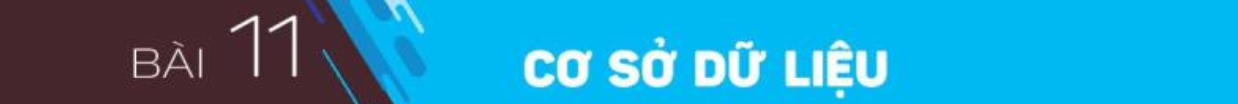 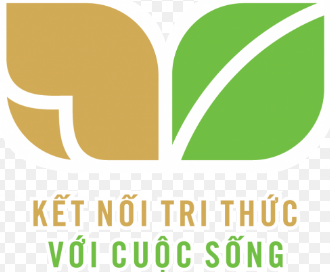 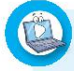 Theo em, việc lưu trữ dữ liệu phục vụ các bài toán quản lí có phải chỉ là việc chuyển các ghi chép trên giấy thành văn bản trên máy tính không?
Gợi ý trả lời:
Việc lưu trữ dữ liệu phục vụ các bài toán quản lí không phải chỉ là việc chuyển các ghi chép trên giấy thành văn bản trên máy tính.
1. YÊU CẦU TỔ CHỨC LƯU TRỮ DỮ LIỆU MỘT CÁCH KHOA HỌC
Hoạt động 1 (trang 53): Có cần lưu trữ bảng điểm lớp học không?
Giáo viên dạy mỗi môn học bắt buộc phải có một sổ điểm - bảng điểm môn học. Một bản sao của bảng điểm môn học được gửi cho giáo viên chủ nhiệm lớp. Hãy cùng thảo luận xem có cần lưu trữ bảng điểm của lớp học không?
Gợi ý trả lời:
Bảng điểm của lớp học cần phải được lưu trữ vì bảng điểm của lớp học là một minh chứng để giáo viên và nhà trường có thể đánh giá kết quả học tập của học sinh trong trong lớp học đó.
a) Hạn chế dư thừa trong lưu trữ dữ liệu
	Khi lưu trữ dữ liệu điểm trên giấy, ta có thể lưu trữ bảng điểm của từng môn học (do giáo viên bộ môn lưu) và bảng điểm của lớp học (do giáo viên chủ nhiệm lưu). Điều này có thể gây dư thừa dữ liệu hoặc không nhất quán về dữ liệu.
Do đó, ta nên lưu trữ dữ liệu trên máy tính. Khi lưu trữ dữ liệu trên máy tính, ta không cần phải lưu bảng điểm của lớp học vì đây là bảng tổng hợp bảng điểm của từng môn học. Việc làm này khắc phục được hạn chế dư thừa dữ liệu hoặc không nhất quán về dữ liệu.
b) Sự phụ thuộc phần mềm và dữ liệu
	Tình trạng phụ thuộc giữa chương trình và dữ liệu dẫn tới việc nếu thay đổi cách lưu trữ dữ liệu phải sửa đổi phần mềm làm cho việc thiết kế, bảo trì, phát triển phần mềm mất nhiều thời gian và công sức. Do vậy việc tổ chức dữ liệu độc lập để phần mềm không cần “nhìn thấy” chi tiết về cách lưu trữ mà vẫn sử dụng được dữ liệu là một trong các ý tưởng quan trọng để hình thành nên khoa học về cơ sở dữ liệu (CSDL).
Dữ liệu cần được tổ chức lưu trữ một cách độc lập với việc xây dựng phát triển phần mềm, đảm bảo dễ dàng chia sẻ, dễ dàng bảo trì phát triển, đồng thời đảm bảo hạn chế tối đa việc dữ liệu lặp lại, gây dư thừa dữ liệu và hỗ trợ đảm bảo tính nhất quán dữ liệu.
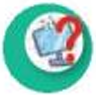 Câu hỏi 1 (trang 55): Hãy giải thích yêu cầu về tính nhất quán dữ liệu trong lưu trữ dữ liệu.
Gợi ý trả lời:
	Tính nhất quán dữ liệu trong lưu trữ dữ liệu đề cập đến độ chính xác, đồng bộ và đúng đắn của dữ liệu trong hệ thống lưu trữ, đảm bảo rằng dữ liệu được duy trì một cách nhất quán qua các thao tác thêm, sửa và xóa dữ liệu. Chẳng hạn khi chúng ta thêm, sửa hay xoá một dữ liệu điểm trong bảng điểm của học sinh thì điểm trung bình sẽ tự động thay đổi theo các thao tác mà ta vừa thực hiện để đảm bảo tính đúng đắn của nó.
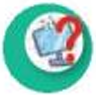 Câu hỏi 2 (trang 55): Tại sao cần tổ chức lưu trữ dữ liệu độc lập với phần mềm?
Gợi ý trả lời:
Dữ liệu cần được tổ chức lưu trữ độc lập với phần mềm để đảm bảo dễ dàng chia sẽ, dễ dàng bảo trì phát triển, đồng thời đảm bảo hạn chế tối đa việc dữ liệu lặp lại, gây dư thừa dữ liệu và hỗ trợ đảm bảo tính nhất quán dữ liệu.
2. CƠ SỞ DỮ LIỆU VÀ MỘT SỐ THUỘC TÍNH CƠ BẢN
Hoạt động 2 (trang 56): Sự cần thiết phải lưu trữ dữ liệu theo một cấu trúc xác đinh.
Hãy so sánh cách thức ghi chép và lưu trữ kết quả điểm môn học nêu trong Mục 1 với cách ghi chép và lưu trữ dưới dạng bảng. Theo em cách nào là phù hợp hơn? Thông qua ví dụ bảng điểm môn học hãy chỉ ra một vài lí do cần lưu trữ dữ liệu theo một cấu trúc xác định.
Gợi ý trả lời:
Lưu trữ dưới dạng bảng là cách lưu trữ phù hợp hơn.
Một vài lí do cần lưu trữ dữ liệu theo một cấu trúc xác định:
	- Dễ dàng quản lý và tìm kiếm dữ liệu.
	- Đảm bảo tính toàn vẹn của dữ liệu.
	- Tối ưu hóa hiệu suất tìm kiếm.
	- Hỗ trợ cho việc phân tích dữ liệu.
	- Đáp ứng các quy định và tiêu chuẩn.
a) Khái niệm cơ sở dữ liệu
	Cơ sở dữ liệu là tập hợp dữ liệu có liên quan với nhau, được lưu trữ một cách có tổ chức trong hệ thống máy tính.
b) Một số thuộc tính cơ bản của cơ sở dữ liệu
	Một số thuộc tính cơ bản của cơ sở dữ liệu bao gồm:  
	- Tính không dư thừa.
	- Tính độc lập dữ liệu.
	- Tính toàn vẹn.
	- Tính nhất quán.
	- Tính bảo mật và an toàn.
Cơ sở dữ liệu là tập hợp dữ liệu có liên quan với nhau, được lưu trữ một cách có tổ chức trong hệ thống máy tính.
Một số thuộc tính cơ bản của cơ sở dữ liệu bao gồm:  Tính cấu trúc; tính không dư thừa; tính độc lập; Tính toàn vẹn; tính nhất quán; tính bảo mật và an toàn.
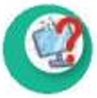 Câu hỏi (trang 57): Hãy nêu ví dụ minh họa cho một vài thuộc tính cơ bản của CSDL.
Gợi ý trả lời:
Ví dụ minh họa cho một vài thuộc tính cơ bản đối với hệ CSDL:
1. Tính cấu trúc:
	CSDL thư viện có bảng Độc-Giả gồm nhiều hàng, nhiều cột. Một cột là một thuộc tính và mỗi hàng là một thông tin bạn đọc.
2. Tính toàn vẹn:
	Mỗi thư viện đều có quy định về số sách nhiều nhất mà người đọc được mượn trong một lần, chẳng hạn số sách một người mượn một lần không vượt quá 6 cuốn.
3. Tính an toàn và bảo mật thông tin:
	Trong CSDL thư viện không phải ai cũng có thể xem thông tin về bạn đọc khác.
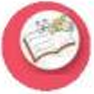 Luyện tập 1 (trang 57): Khi lưu trữ trên máy tính, theo em, có cần lưu trữ cột điểm trung bình trong bảng điểm môn học không?
Gợi ý trả lời:
Cần lưu trữ cột điểm trung bình trong bảng điểm môn học để cập nhật đầy đủ và chi tiết nhất.
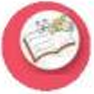 Luyện tập 2 (trang 57): Hãy lấy một ví dụ minh hoạ cho sự cần thiết của việc lưu trữ dữ liệu độc lập với phần mềm khai thác dữ liệu.
Gợi ý trả lời:
	Ví dụ trong lĩnh vực y tế việc lưu trữ dữ liệu y tế độc lập với phần mềm khai thác dữ liệu là cần thiết để đảm bảo tính linh hoạt và dễ dàng trong việc truy xuất và phân tích dữ liệu từ nhiều nguồn khác nhau, tăng tính bảo mật và an toàn của dữ liệu cũng như đơn giản hóa quá trình khai thác và phân tích dữ liệu y tế.
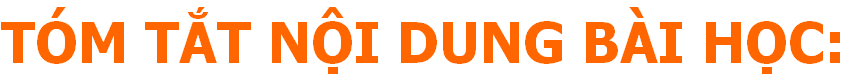 1. YÊU CẦU TỔ CHỨC, LƯU TRỮ DỮ LIỆU MỘT CÁCH KHOA HỌC
a) Hạn chế dư thừa trong lưu trữ dữ liệu
b) Sự phụ thuộc phần mềm và dữ liệu
2. CƠ SỞ DỮ LIỆU VÀ MỘT SỐ THUỘC TÍNH CƠ BẢN
a) Khái niệm cơ sở dữ liệu
b) Một số thuộc tính cơ bản của cơ sở dữ liệu
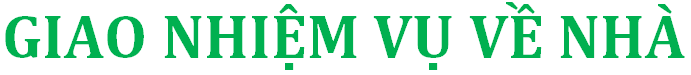 1. Làm phần VẬN DỤNG (SGK trang 57) 
2. Xem trước bài 12 (SGK trang 58)
Hệ quản trị cơ sở dữ liệu và hệ cơ sở dữ liệu
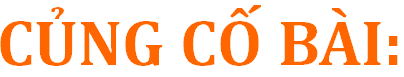 Các em làm 10 câu hỏi trắc nghiệm Online để củng cố bài.
1. Đăng nhập vào trang thaycai.net
2. Nháy chọn Tin học 11
3. Nháy chuột vào 4. Trắc nghiệm tin học 11 - sách Kết nối tri thức
4. Nháy chuột vào Trắc nghiệm: Bài 11-Cơ sở dữ liệu